TTCN-3 Language ExtensionsObject-Oriented Features(ETSI ES 203 790)
TC MTS
ETSI webinar
12.06.2020
Agenda
Short summary on TTCN-3 in general (Webinar part 1)
Motivation and ideas
Added value of OO for TTCN-3
General introduction on OO
Differences against OO programming languages
Details on TTCN-3 OO languages features
Definition of class types using methods and fields
Exception handling
Agenda
Short summary on TTCN-3 in general (Webinar part 1)
Abstract test definition language 
Used in multiple industrial domains
One testing technology for all testing types:functional (conformance, functions) and non-functional (performance, security, vulnerability)
Long history in standardization (ISO, ITU-T and ETSI)
Independent from programming languages
Includes testing specific features
Mappings to Java, C++, C#
Extensibility via attributes, external functions etc.
Integration with different languages like JSON, XML, ASN.1, IDL
Earlier versions were lacking modern OO features
PTC
MTC
PTC
PTC
PTC
Test component and port concepts of TTCN-3
SUT
Test components are  independent entities
Each one is running a piece of the whole test case behaviour…
and owning its own data and objects
MTC – Main test componentis created automatically
PTC – Parallel test component(s)created dynamically

Communicating with each other and with the SUT via ports
Defined sets of incoming & outgoing messages, and procedure calls & responses
mapped ports
connected 
ports
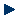 Object Orientation: Motivation and ideas
Object Orientation: Motivation and added value
Heighten appeal of TTCN-3 to users used to object-oriented programming
Use advantages of object-oriented modelling
Reduce TTCN-3 emulation of object-oriented features
Allow simple access to external objects

Handling of larger and more complex tests (hiding of „local“ details)
Data and functions operating on it are kept together
Providing support for fine-grainded information hiding
More attractive for OO software developers
General introduction to OO programming
Concept of objects which can contain data (fields: attributes or properties) and behaviour (procedures: methods)
Object‘s procedures can access and often modify the data fields of the objects („this“ or „self“)
OO programs are designed out of objects that interact with each other
Most OOP languages are class-based, i.e. objects are instances of classes (their „types“)
Source: Wikipedia
Differences against common OO programming languages
Methods can be overridden, but not overloaded!
Classes can have runs on, mtc and system clauses, which restrict the component context that is allowed to create objects of that class.
Member functions of a class with runs on, mtc or system clauses shall not have their own clauses, but inherit them from their class.
Definition of class types
Simple class definition
A class defines a new TTCN-3 type, containing one or more members:
Fields: var, const, template, port, timer
Methods: function, constructor (create)
type class Person {
//fieldsvar charstring v_name;

//methodsfunction f_nameLog() {log(v_name);…};
create() {this.v_name := "noname";}}
reference a member of own object (class)
Objects of classes (1)
An object is an instance (i.e. a value) of a class, 
comprising a data instance of each field of the class,
created after invocation of the constructor of the class
can be created in a behavior running on a TTCN-3 component (the owner of the object)
type class Person {
var charstring v_name;
function f_nameLog() {log(v_name);…};
create() {this.v_name := "noname";}}
Objects of classes (2)
Implicit constructor (not required to be specified):

An object reference is contained in a variable of a class type.
Creation and use of the object
type class Person {
var charstring v_name;
function f_nameLog() {log(v_name);…};
}
create (charstring p_name) {this.v_name := p_name;}
var Person v_chair := Person.create("Anthony");
v_chair.f_nameLog()
output is: Anthony
Inheritance of classes
superclass 
of EtsiPerson
A class definition inherits all declarations from its super class
type class Person {
var charstring v_name;function f_nameLog() {log(v_name);…};
}

type class EtsiPerson extends Person {var charstring v_position;
}
subclass 
of Person
Visibility of members
Fields are private or protected (default is protected)
and can not be overwritten




private and protected members can not be accessed outside their class
field is „protected“!
type class Person {
var charstring v_name;function f_nameLog(charstring p_c) {log(v_name);…};
}
type class EtsiPerson extends Person {var charstring v_position;public function f_nameLog(charstring p_c) {log(v_name & p_c);…};
	}
field is „protected“!
var EtsiPerson v_chair := EtsiPerson.create("Anthony");
v_chair.f_nameLog("56");
log(v_chair.v_name);
output is: Anthony56
ERROR: no access to fields
Visibility of members (cont.)
Methods are private, protected or public (default is protected)





Public member functions can only be overwritten by public member functions and can be called from any behavior on the object’s owner component
type class Person {
var charstring v_name := "Anthony";
function f_nameLog(charstring p_c) {log(v_name);…};
}

type class EtsiPerson extends Person {function f_nameLog(charstring p_c) {log(v_name & p_c);…};public function f_superLog() {super.f_nameLog("Alex");};}
method is „protected“!
var EtsiPerson v_chair := NewPerson.create;
v_chair.f_superLog();
output is: Anthony
Component type restrictions
runs on, system, mtc clauses restrict the component type that can create objects of that class (inherited from superclass) and shall be compatible with superclass clauses
function members inherit restrictions from the (super)class (no own runs on, system, mts clauses)
type component MyComponent {
port myport MyPortType;…
}

type class Person runs on MyComponent system MySUT mtc MyTester {
var charstring v_name;function f_nameLog() {myport.receive;…};
}
Object reference
To access an object instance an object reference is needed.
The object is not copied when used as an actual parameter or assigned to a variable (only the reference). 
Multiple variables can contain a reference to the same object simultaneously.
Objects cannot be shared by multiple components.
Object references can be cast to another class
New class shall be within the set of (direct or indirect) superclass or subclass
var Person v_person := EtsiPerson.create("Anthony"); 
var EtsiPerson v_etsichair := v_person => EtsiPerson;
two references for the one object
Identical objects
Application example
Application example
Application background: 
oneM2M common service/application elements (CSE/AE)
sample use cases
Specification of semantic descriptor (TTCN-3)
class type instead of record type
sample application (extended class)
Application background
oneM2M common service/application elements (CSE/AE)
Addition of semantics annotations: to discover dedicated AE‘s (e.g. sensors), based on their location (e.g. area) or kind (e.g. temperature) etc.
Possible scenarios: 
creation of AE representation at CSE (e.g. container, contentInstance), e.g. temperature sensors
addition of semantic descriptors to AE representation, by other AE (e.g. dashboard)
semantic discovery, requested by other AE (e.g. mobile handheld)
Semantic annotation
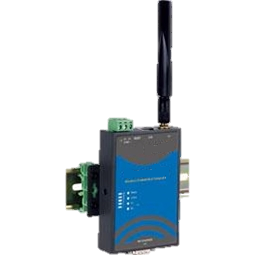 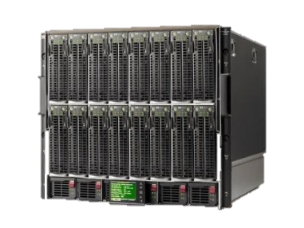 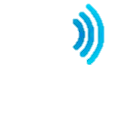 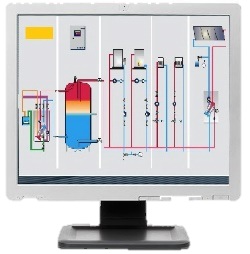 temp
CSE
AE-2
AE-1
CSEBase
AE registration and container creation
AE-1
container
A reading
32
contentInstance1
Content: 32
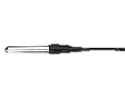 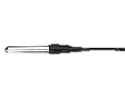 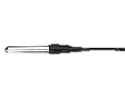 AE:	Application Entity
CSE:	Common Services Entity
Source: oneM2M.org
SemanticDescriptor in oneM2M
Currently (for historical reasons) using record type for SemanticDescriptor
For the sake of simplicity the example leaves out some fields
Note: related behavior (such as field set/get functions) is defined separately
type record SemanticDescriptor {
 ResourceName resourceName,
 ResourceType resourceType,
 XSD.ID resourceID,
 NhURI parentID,
 Timestamp creationTime,
 Timestamp lastModifiedTime,
 Labels labels optional,
 AcpType accessControlPolicyIDs optional,
 Timestamp expirationTime,
   …
}
SemanticDescriptor using class type
type class SemanticDescriptor {
 var ResourceName resourceName;
 var ResourceType resourceType;
 var XSD.ID resourceID;
 var NhURI parentID;
 var Timestamp creationTime;
 var Timestamp lastModifiedTime;
 var Labels labels;
 var AcpType accessControlPolicyIDs;
 var Timestamp expirationTime;
   …
}
Introduction of class type for SemanticDescriptor
Additional class fields can be provided if using class inheritance
OO application example
Extension of SemanticDescriptor for simplified handling of context-related details

Example: TemperatureSemanticDescriptor extends SemanticDescriptor
Add context information, e.g. temperature types (C/F), usage (indoor/outdoor), manufacture information (country, price etc.), temperature ranges (-30…40), defaults/standards
Add related functionality (translation formula, exchange rates):f_compatibility, f_translate
OO types - example
type class TemperatureSemanticDescriptor extends SemanticDescriptor {	var charstring MeasurementUnit;	var charstring Usage;	var integer LowerLimit;	var integer UpperLimit;	function f_compatibility(…) return boolean;	function f_translate(…);	create (charstring p_mu, charstring p_u, integer p_ll, integer p_ul):          SemanticDescriptor(…) 	   {this.MeasurementUnit:= p_mu, this.Usage:= p_u,    	   this.LowerLimit:= p_ll, this.UpperLimit:= p_ul,};}
analyse compatibility (e.g. value range)
between different measurement units
ONLY temperature related fields
ONLY temperature related fields
ONLY temperature related fields
ONLY temperature related fields
var TemperatureSemanticDescriptor v_tSensorEU :=	TemperatureSemanticDescriptor.create("celsius", "outdoor", -30, 40);var TemperatureSemanticDescriptor v_tSensorUS :=	TemperatureSemanticDescriptor.create("fahrenheit", "indoor", 32, 104);
Exception handling
Exception handling
Exception type lists: functions, external functions, altsteps
raise exception statements
“catch” and “finally” clauses: statement blocks, altsteps and testcase
raise Exception statement
Causes leaving of: statement block, loop, alt, interleave
within the encompassing function/altstep/testcase

Execution continues in the catch-block
If encompassing function/altstep/testcase has catch-block (with same type, or can be cast)
Execution leaves function/altstep/testcase
If NO catch block available or can handle the raised exception
Handle the exception in the calling function/altstep/testcase

Dynamic error, if exception not handled at the latest catch clause of the testcase statement block
Exception handling samples
execution continues in catch-block




execution continues outside
function f_myf1() exception (integer) {…
raise integer:1;
} catch (integer p_i) {…}
Do something!
function f_myf1() exception (integer) {…
raise integer:1;
}
Exception handling – application example
Simplification of post processing in case of error handling
E.g. resource creation and/or resource releases
Initialization scenario based on sub-processes for registration and request message
Exception handling – application example
function f_create(in charstring p_name) exception (charstring, integer)                     runs on myComponent      {var integer v_rc:=-1;       ...       if (not fx_register(p_name)) {              raise ("Could not register" & p_name); }        …      if (not f_sendRequest(p_name, v_rc)) {              raise (v_rc+1000); }        …}
match 1st catch
match 2nd catch
catch (charstring p_c)   {log("Initialization failed: ", p_c); setverdict(inconc)…}catch (integer p_i)   {log("Creation failed with return code: ", p_i); setverdict(fail);…}
Conclusions
Key takeaways
Enhancements for TTCN-3 programmers
Attraction of new users
Ongoing maintenance and improvements by ETSI TTF
Q&A
For further information please visit www.ttcn-3.org 
and/or contact ETSI TC MTS via www.etsi.org/MTS.